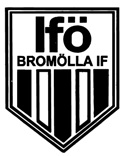 Välkomna till föräldramöte
Ifö Bromölla IF P04
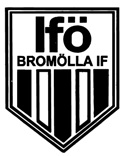 Agenda Utkast
Information kring föreningen
Cuper
Föräldragruppen
Årsplanering
Övrigt
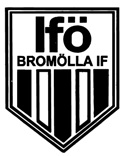 Information Ifö Bromölla IF
- Medlemsavgifter
- Stöttepelare
- Förändringar/förbättringar i föreningen Svart/Vita tråden samt ekonomi.
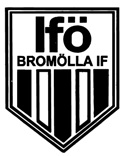 Cuper
- Livius Viby 31 januari (3matcher)
- Arenacupen 8 februari (cup/slutspel)
- Ifö Cup 27-29 juni 
- Bullerby Cup 24-27 juli
- Sommarcupen i Mjällby 1-3 augusti
- Serier: P10 A Svart & P10 B Vit Vår
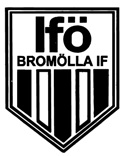 Föräldragruppen
- Utse föräldragrupp för 2014
- Ta fram T-shirt till cuperna (intresseanmälan)
- Ifö Cup fredagskväll samling
- Bullerby kvällsaktiviteter tors-lör
- Kiosk P10 hemmamatcher (ev. Kiosk A-lag)
- Utse en förälder- ansvarig avgifter, lotter.
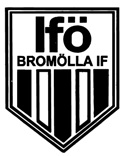 Årsplanering
Målsättning 2014
- Att markant öka tekniknivån på alla spelare inom följande delar:
Passning, Mottagning, Driva, Dribbla, Nick.
- Sidomål att öka spelförståelsen hos alla spelare samt fortsatt ökad fysik.
Detta görs genom mer fokus på tekniska övningar, extraträning teknik torsdagar med Sonny, spontanfotboll hemma/skola.
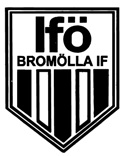 Lagpolicy P04
- Inget socker före eller mellan matcher (efter match ok) såsom:
Läsk, godis, saft, chips el.likn.
Ok med: Vatten, frukt, mat (mackor, korv, hamburgare m.m.)
- Håll tiden! Träning, match eller aktivitet. Meddela oss förhinder genom mail/sms. Vid match kör vi efter 5 min utsatt tid. Hämta barnen i tid- kom gärna minst 15 min innan träning slut. Delta gärna med er närvaro. 
-Träningsnärvaro = Speltid matcher
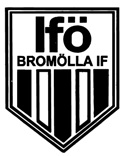 Lagpolicy P04
- laguttagning görs onsdagar efter träning och meddelas på hemsidan.
Meddela i god tid (senast onsdag) om barnet inte kan vara med.
- Försöka lägga matcher fredag & söndag
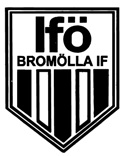 Övrigt
Förslag till aktiviteter för barnen:
Match Strandvallen, Bowling, Spela Fifa på Bion och filma matcher och titta på dessa.
Ordet fritt